Smart spesialisering
Generell presentasjon, til alle som kan ha nytte av den
Smart spesialisering er metode for regionalt differensiert næringspolitikk
ta utgangspunkt i regionens spesialiseringer

utfra disse, finne fram til og utvikle nye nisjer for næringsutvikling der regionen kan bli konkurransedyktig

prioritere utvikling av og rundt mulige nye nisjer og næringsområder
[Speaker Notes: Viktig: Spesialiseringene er mye mindre enn bransjer/hele næringer. Det er innen små deler av en næring at en region har egne spesialiseringer. Ikke innenfor energi generelt, men noe innenfor der. Og det er utfra disse at man kan differensiere videre]
EU-kommisjonen: Smart spesialisering er en suksess
EU vil videreføre arbeidet med smart spesialisering etter 2020
Tematiske plattformer for samarbeid mellom regioner og på tvers av land
Samordning av aktiviteter og virkemidler 
Betydningen av kompetanse (FoUoIoK)
Smart spesialisering for alle regioner, også de som henger etter

Resultater viktig
[Speaker Notes: Notat september 2017
Smart spesialisering har vært en suksess og EU vil fortsette å benytte dette rammeverket videre
EU legger sterk vekt på samarbeid mellom regioner og på tvers av land utfra prioriteringene i smart spesialisering
EU legger vekt på samordning av ulike aktiviteter og virkemidler
EU kobler betydningen av kompetanse tydelig inn i arbeidet med å implementere smart spesialiseringsstrategiene
EU legger vekt på smart spesialisering både for at alle regioner skal bygge på sine styrker og videreutvikle disse og for å bistå regionene som henger etter slik at disse kan komme opp på nivå med andre regioner]
KMD har utviklet norsk veileder
Ønske fra fylkeskommunene i 2015 at KMD fremmer smart spesialisering
Tiltak i stortingsmelding 18
"Samfunnsutviklerrollen innebærer ansvar for å skape en helhetlig og ønsket utvikling i egen region."

Hovedmålgruppe: administrasjonen i FK som utvikler og gjennomfører regionale planer for næringsutvikling
Veilederen er utviklet gjennom samarbeid
Referansegruppe: 
Wenche Fresvik, Agder, Oddny Wiggen, Møre og Romsdal, Tim Moseng, Nordland, Erik Lagethon, Oppland, Kari Jøsendal, Rogaland, Lars Hustveit, Sogn og Fjordane, Magne Reiersen, Telemark, Synnøve Lode, Troms, Gleny Foslie, Trøndelag, Steinar Normann, Østfold, Jon Petter Arntzen, Østlandssamarbeidet, Halvor Flatland, Innovasjon Norge, Trine Steen, Forskningsrådet.

Åpen innspillsrunde og innspillsmøte.



Takk til alle som har bidratt!

Gi gjerne tilbakemeldinger til veilederen og nettsiden, se kontakinfo på www.regjeringen.no/smartspesialisering
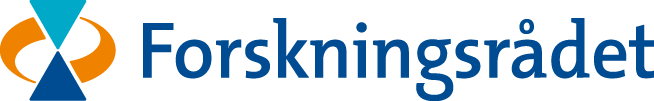 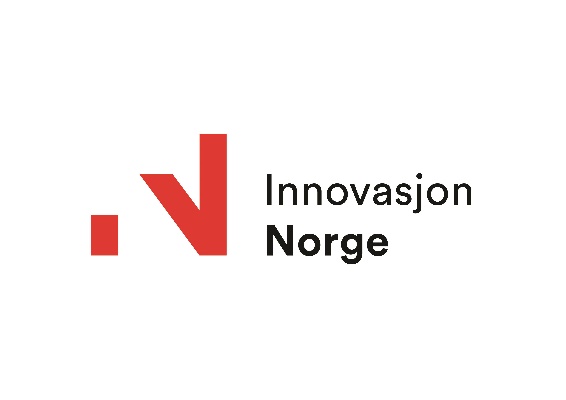 Veileder og nettsted
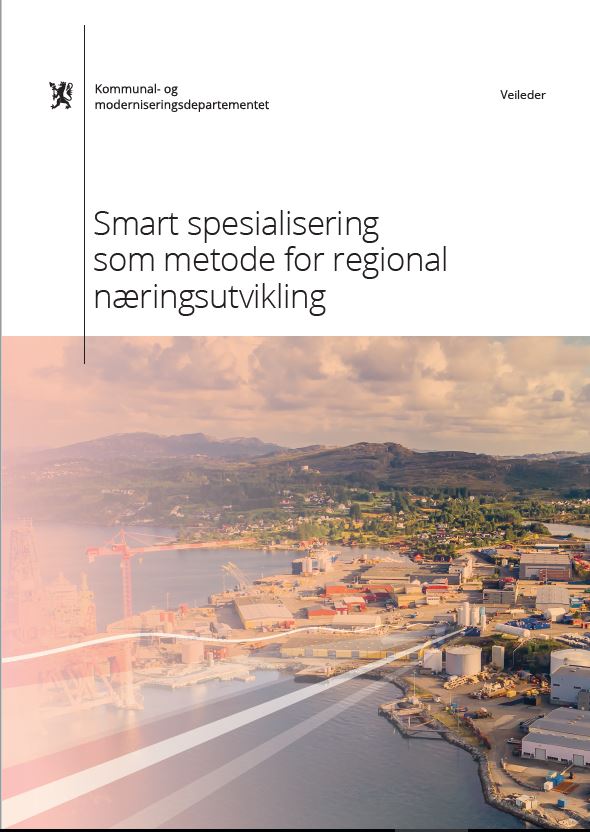 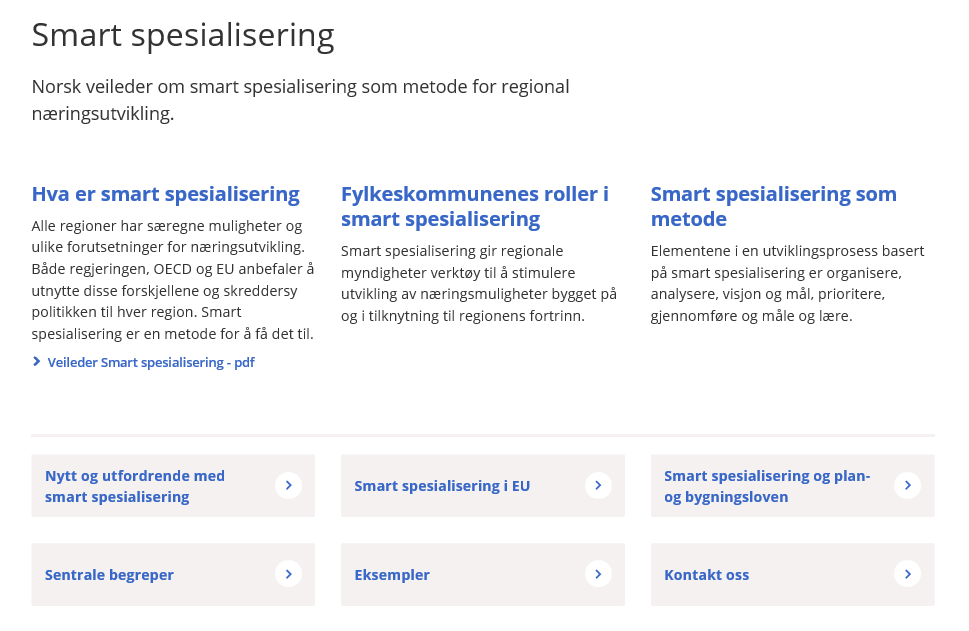 www.regjeringen.no/smartspesialisering
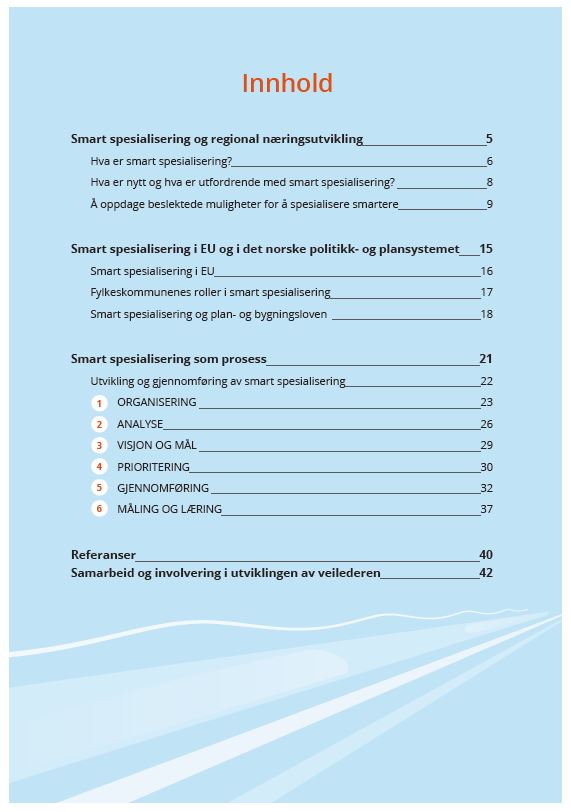 Veileder med tre deler
Smart spesialisering på norsk
Et tenkt eksempel
Et tenkt eksempel
[Speaker Notes: Tenkt og enkelt eksempel
Eksempet er beskrevet i veilederen

Målet er ikke 1-2 ny bedriften, men et nytt næringsområde
	underleverandører, tilgrensende næringer, etc.]
Mulige veier å undersøke videre	– Eksempel sjømat i Nordland
[Speaker Notes: Veileder s.30]
Fylkeskommunens roller i smart spesialisering
Tilby analyser av regionens ressurser, muligheter, fortrinn og utfordringer 
Legge til rette for dialog og samarbeid, få med ulike aktørgrupper
Fasilitere: Legge til rette for samarbeid mellom næringsliv og forskning og mellom private og offentlige aktører. Åpent diskutere muligheter og problemer, bygge videre på deltagernes forslag 
Prioritere innsats og ressurser og informere offentlig og tydelig hvorfor gjør disse valgene og prioriteringene
Ta risiko ved å satse på sektorer som ikke allerede er etablert 
Tilpasse eller utvikle aktiviteter og virkemidler, aktivt støtte oppunder nye muligheter gjennom reguleringer, investeringer i infrastruktur og kunnskap, tilrettelegge tiltak og virkemidler, delta i strategiske allianser osv.
Synliggjøre regionens potensial og posisjon nasjonalt og internasjonalt
Bringe inn nasjonale og internasjonale blikk, for å se regionens plass i Norge og verden
Følge med, lære av og evaluere
[Speaker Notes: Se veileder s.17


Veilederen handler mye om fylkeskommunens roller i smart spesialisering
Tilby analyser 
Legge til rette for dialog og samarbeid, åpent diskutere muligheter og problemer og bygge videre på deltagernes forslag  –i EDP. Og EDP skjer ikke en gang ila en planprosess og så er man ferdig. Det er en mer eller mindre kontinuerlig øvelse. 
Prioritere innsats og ressurser –når man først har valgt å satse på en utviklingsretning så må man sette inn ressurser på det. Ikke alt på en gang, men dog. Inntil det eventuelt viser seg å være feil. 
Vise tydelig hvorfor gjør valg og prioriteringer –transparens, tillit, alle kan ikke få
Satse på sektorer som ikke allerede er etablert –det som faktisk er nytt
Ta risiko –det er risikabelt å satse på noe nytt
Tilpasse eller utvikle virkemidler og aktiviteter –mange ulike sektorer og virkemidler og prosjekter og aktiviteter kan bygge oppunder den samme utviklingen
Følge med, lære av og evaluere –læring, måling og evaluering må være integrert i prosessen. Man må være tydelig på at det kan gå galt. Da er det mindre ille hvis det faktisk gjør det. 

Det var dagens teaser!]
Gammel vin på nye flasker?
Prøver å møte tidligere utfordringer som
Mangel på (inter)nasjonalt perspektiv
For mye offentlig involvering og for lite næringslivsengasjement 
Mangel på analyse av regionenes muligheter og fordeler
Forsøk på å "plukke vinnere" 
Kopiering av suksessrike regioner

Dette er fallgruver man også kan havne i med smart spesialisering. Men som andre fallgruver hjelper det å være oppmerksom på dem, og det er lagt inn mekanismer som kan hjelpe til å unngå dem.
[Speaker Notes: Se veiledere s.8

Prøver å møte tidligere utfordringer som
Mangel på (inter)nasjonalt perspektiv
For mye offentlig involvering og for lite næringslivsengasjement. 
Mangel på analyse av regionenes muligheter og fordeler
Forsøk på å "plukke vinnere" 
Kopiering av suksessrike regioner

Dette er fallgruver man også kan havne i med smart spesialisering. Men som andre fallgruver hjelper det å være oppmerksom på dem, og det er lagt inn mekanismer som kan hjelpe til å unngå dem.]
Smart og vanskelig
Offentlige myndigheter kan ikke på egenhånd gjennomføre en strategi for smart spesialisering. Næringslivets engasjement er avgjørende.
Det er ikke mulig å analysere seg fram til hva som bør bli regionens framtidige prioriteringer, analysene inngår som et element i oppdagelsesprosesser. 
Oppdagelsesprosessene er innovative prosesser. Det er ikke mulig å bestemme utfallet av prosessen, og det vil alltid være risiko for å feile.
Det er krevende å få til dialogen med forskning og næringsliv, og dialogen blir ikke enklere om organisasjoner, institusjoner og innbyggere skal bli involvert.
Det er krevende å velge og prioritere, og lettere å vedta næringsnøytrale planer.
Den fasiliterende pådriverrollen krever kompetanse som tidligere ikke har blitt vektlagt i offentlig sektor.
Det er utfordrende å få til åpen og transparent dialog og sikre at ikke enkeltinteresser får fordeler uten at det er godt begrunnet.
[Speaker Notes: Veileder s.8

Offentlige myndigheter kan ikke på egenhånd gjennomføre en strategi for smart spesialisering. Næringslivets engasjement er avgjørende
Det er ikke mulig å analysere seg fram til hva som bør bli regionens framtidige prioriteringer, analysene inngår som et element i oppdagelsesprosesser 
Oppdagelsesprosessene er innovative prosesser. Det er ikke mulig å bestemme utfallet av prosessen, og det vil alltid være risiko for å feile
Det er krevende å få til dialogen med forskning og næringsliv, og dialogen blir ikke enklere om organisasjoner, institusjoner og innbyggere skal bli involvert
Det er krevende å velge og prioritere, og lettere å vedta næringsnøytrale planer
Den fasiliterende pådriverrollen krever kompetanser som tidligere ikke har blitt vektlagt i offentlig sektor
Det er utfordrende å få til åpen og transparent dialog og sikre at ikke enkeltinteresser får fordeler uten at det er godt begrunnet]